The Canvas ExperienceState College of Florida
Less time. Less effort. More awesome.
Student View : Update Profile
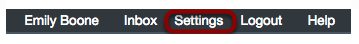 Students update their profile by: 

Click the Settings link to : 

View and edit personal settings 
View or add a profile picture 
Access links to notifications, files and ePortfolios 
Edit profile information
Student View: Notification Preferences
Students can update their notifications preferences by clicking on the Settings link. 

Add ways to contact 
Update notifications tab – update frequency of notifications
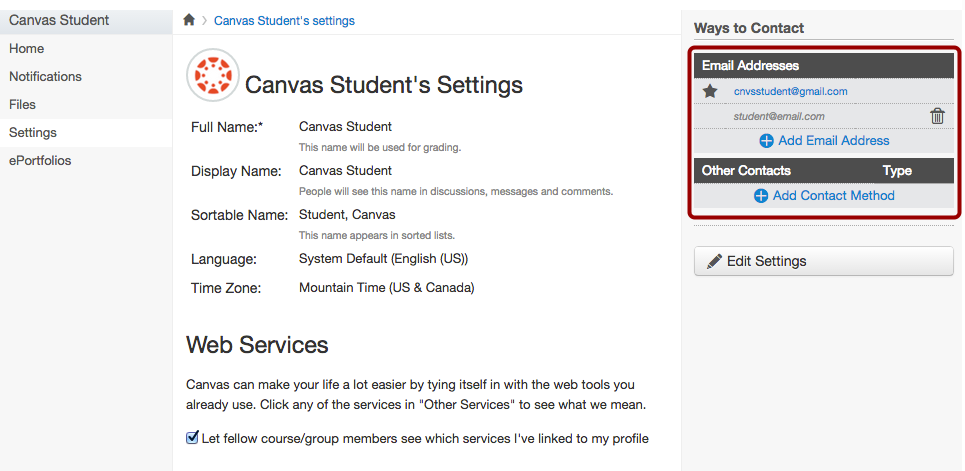 Student View: Communicate with Instructor and Peers
Students have three ways to communicate in Canvas:

Conversations Inbox (email) 
Click the Inbox link in the Help Corner. 
Enter a name, course, or group to send message to. 
Write and send the message 

Discussions 
Click the discussion title 
Click Reply and type reply 

Announcements 
Click the Announcement Tab 
View the Announcement
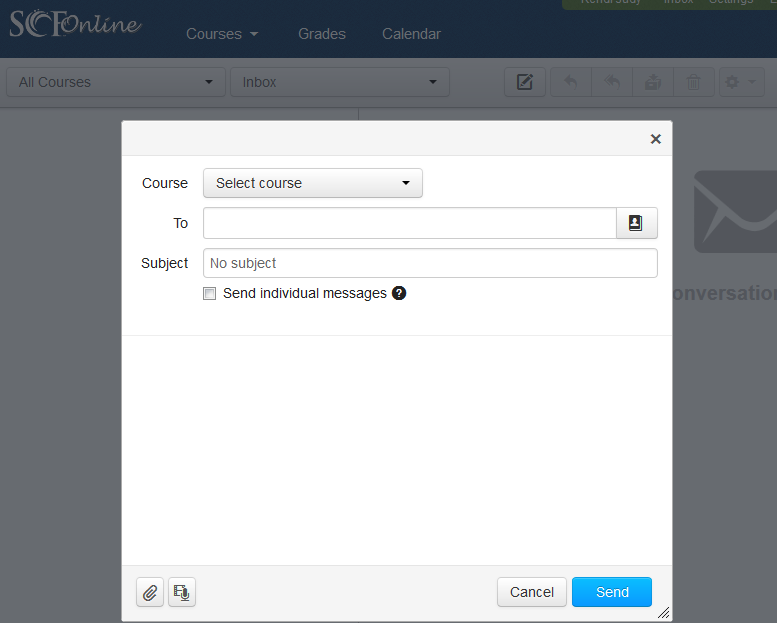 Student View: Keep track of your assignments due
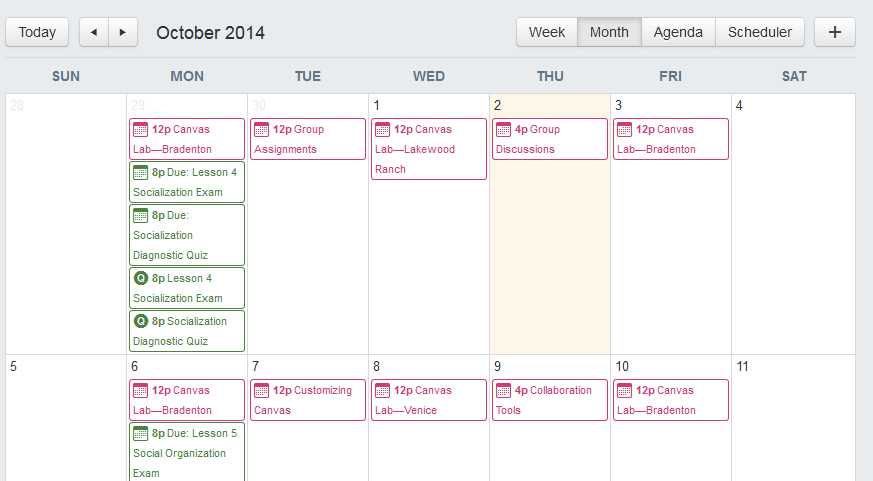 Assignments are any online activity that is graded by the instructor. 

Students can keep track of assignments by: 

Recent Activity Feed on Main Dashboard
To-Do List on right sidebar
Coming Up Feed on right sidebar 
View the Calendar
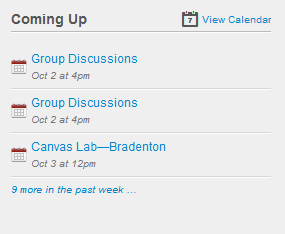 Student View: Submit your Assignments
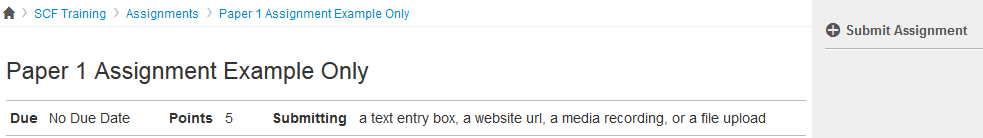 Students submit assignments by: 

Select the assignment to submit
Click the Submit Assignment button 
Select the submission type
Upload the assignment 
Click the submit button 
Wait until you see the Submission ✓Turned In! message
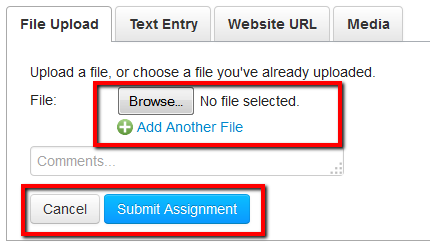 Student View: Check your Grades
Option 1: 

View ALL overall grades 
Click Grades on dashboard 
View All courses
Option 2: 

View individual course grades 
Click Grades on left hand side 
View Grade break down
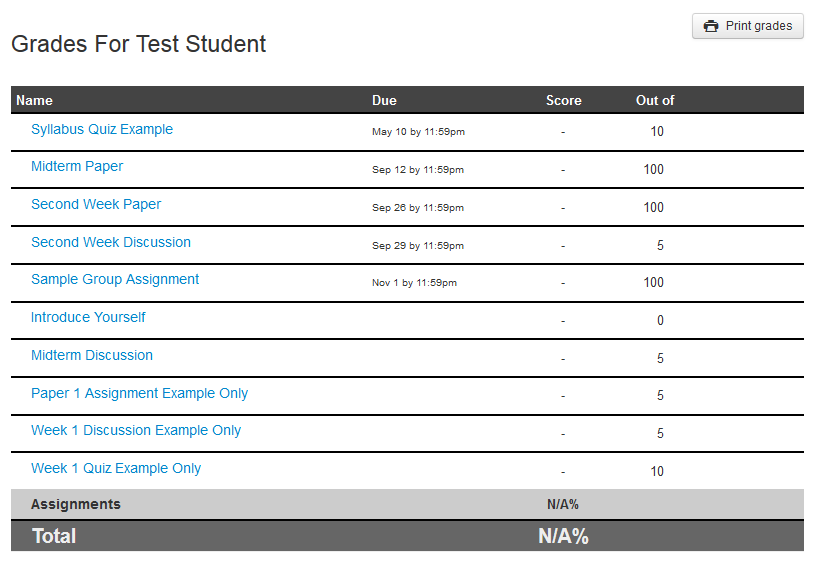 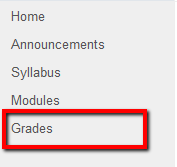 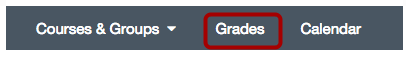 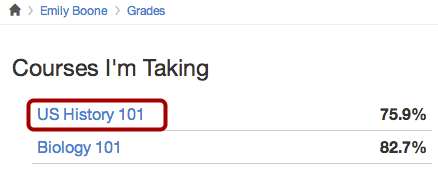 Online Learning Staff
Gary Baker
DirectorPhone: 941-752-5431Fax: 941-751-8185Email: bakerg@scf.edu

Kendi Judy 
Specialist, Instructional DesignerPhone: 941-752-5437 Fax: 941-751-8185
Email: judyk@scf.edu 

Melanie Wallace
Staff AssistantPhone: 941-752-5237 Fax: 941-751-8185
Email: wallacm@scf.edu
Dale Drees
Lead Instructional Designer
Phone: 941-752-5345Fax: 941-751-8185Email: dreesd@scf.edu

John Ewing LMS Administrator
Phone: 941-752-5254Fax: 941-751-8185Email: ewingj@scf.edu